EPHESIANS
THE BOOK OF
Ephesians 6
10 	Finally, be strong in the Lord and in his mighty power.
Ephesians 6
10 	Finally, be strong in the Lord and in his mighty power.
Ephesians 6
10 	Finally, be strong in the Lord and in his mighty power. 
11 	Put on the full armor of God, so that you can take your stand against the devil’s schemes.
12 	For our struggle is not against flesh and blood, but against the rulers, against the authorities, against the powers of this dark world and against the spiritual forces of evil in the heavenly realms
Ephesians 6
10 	Finally, be strong in the Lord and in his mighty power. 
11 	Put on the full armor of God, so that you can take your stand against the devil’s schemes.
12 	For our struggle is not against flesh and blood, but against the rulers, against the authorities, against the powers of this dark world and against the spiritual forces of evil in the heavenly realms
»	Satan thrives on confusion, suspicion, and misinformation. 
	►	Satan often operates in the shadows. 
►	He tries to counterfeit the truth (2 Corinthians 11:14).
Ephesians 6
10 	Finally, be strong in the Lord and in his mighty power. 
11 	Put on the full armor of God, so that you can take your stand against the devil’s schemes.
12 	For our struggle is not against flesh and blood, but against the rulers, against the authorities, against the powers of this dark world and against the spiritual forces of evil in the heavenly realms
»	Satan thrives on confusion, suspicion, and misinformation. 
►	If you knew what you were thinking was from Satan, your guard would be up.
Abraham Lincoln

46th Inaugural Address to Congress (1863)
Be proud of your people when you don’t have to be ashamed of any of its social classes.
Obstacles do not exist to be surrendered to, but only to be broken.
He who would live must fight.
Adolf Hitler

Adolf Hitler, Mein Kampf
Be proud of your people when you don’t have to be ashamed of any of its social classes.
Obstacles do not exist to be surrendered to, but only to be broken.
He who would live must fight.
Ephesians 6
10 	Finally, be strong in the Lord and in his mighty power. 
11 	Put on the full armor of God, so that you can take your stand against the devil’s schemes.
12 	For our struggle is not against flesh and blood, but against the rulers, against the authorities, against the powers of this dark world and against the spiritual forces of evil in the heavenly realms
»	Satan thrives on confusion, suspicion, and misinformation. 
►	Just because a thought originated in your mind…doesn’t mean that it originated from you.
Ephesians 6
10 	Finally, be strong in the Lord and in his mighty power. 
11 	Put on the full armor of God, so that you can take your stand against the devil’s schemes.
12 	For our struggle is not against flesh and blood, but against the rulers, against the authorities, against the powers of this dark world and against the spiritual forces of evil in the heavenly realms
»	He exaggerates offenses and hurt feelings. 
	Ephesians 4:26: “Do not let the sun go down on your anger. Do not give the devil an opportunity.”
Ephesians 6
10 	Finally, be strong in the Lord and in his mighty power. 
11 	Put on the full armor of God, so that you can take your stand against the devil’s schemes.
12 	For our struggle is not against flesh and blood, but against the rulers, against the authorities, against the powers of this dark world and against the spiritual forces of evil in the heavenly realms
»	He exaggerates offenses and hurt feelings. 
►	My anger toward another believer is a foothold for division. 
►	What do we do when these sorts of suspicions enter our mind?
Ephesians 6
13 	Therefore put on the full armor of God, so that when the day of evil comes, you may be able to stand your ground, and after you have done everything, to stand.
Paul wrote this letter while under house arrest.
Ephesians 6
13 	Therefore put on the full armor of God, so that when the day of evil comes, you may be able to stand your ground, and after you have done everything, to stand.
Ephesians 6:20: “I am an ambassador in chains.”
Ephesians 6
13 	Therefore put on the full armor of God, so that when the day of evil comes, you may be able to stand your ground, and after you have done everything, to stand.
Ephesians 6
13 	Therefore put on the full armor of God, so that when the day of evil comes, you may be able to stand your ground, and after you have done everything, to stand. 
14 	Stand firm therefore, having girded your loins with truth, and having put on the breastplate of righteousness.
Ephesians 6
13 	Therefore put on the full armor of God, so that when the day of evil comes, you may be able to stand your ground, and after you have done everything, to stand. 
14 	Stand firm therefore, having girded your loins with truth, and having put on the breastplate of righteousness.
Ephesians 6
13 	Therefore put on the full armor of God, so that when the day of evil comes, you may be able to stand your ground, and after you have done everything, to stand. 
14 	Stand firm therefore, having girded your loins with truth, and having put on the breastplate of righteousness.
Ephesians 6
13 	Therefore put on the full armor of God, so that when the day of evil comes, you may be able to stand your ground, and after you have done everything, to stand. 
14 	Stand firm therefore, having girded your loins with truth, and having put on the breastplate of righteousness.
Ephesians 6
13 	Therefore put on the full armor of God, so that when the day of evil comes, you may be able to stand your ground, and after you have done everything, to stand. 
14 	Stand firm therefore, having girded your loins with truth, and having put on the breastplate of righteousness.
Paul’s exhortation: Gird yourself with the truth.
Ephesians 6
13 	Therefore put on the full armor of God, so that when the day of evil comes, you may be able to stand your ground, and after you have done everything, to stand. 
14 	Stand firm therefore, having girded your loins with truth, and having put on the breastplate of righteousness.
We need to be prepared to fight—wielding God’s truth.
Ephesians 6
13 	Therefore put on the full armor of God, so that when the day of evil comes, you may be able to stand your ground, and after you have done everything, to stand. 
14 	Stand firm therefore, having girded your loins with truth, and having put on the breastplate of righteousness.
If we never take hold of God’s truth, then we will be easy targets for deception.
Ephesians 6
13 	Therefore put on the full armor of God, so that when the day of evil comes, you may be able to stand your ground, and after you have done everything, to stand. 
14 	Stand firm therefore, having girded your loins with truth, and having put on the breastplate of righteousness.
Whose righteousness?
»	Our own righteousness?  
	“The breastplate of righteousness represents the Christian’s character …Being faithful to God and being righteous in conduct as God is, are essential elements in the believer’s strategy for survival.”
Ephesians 6
13 	Therefore put on the full armor of God, so that when the day of evil comes, you may be able to stand your ground, and after you have done everything, to stand. 
14 	Stand firm therefore, having girded your loins with truth, and having put on the breastplate of righteousness.
Whose righteousness?
»	Jesus’ righteousness
	Philippians 3:9: “I count all things to be loss in view of the surpassing value of knowing Christ Jesus my Lord…[that I] may be found in Him, not having a righteousness of my own derived from the Law…
Ephesians 6
13 	Therefore put on the full armor of God, so that when the day of evil comes, you may be able to stand your ground, and after you have done everything, to stand. 
14 	Stand firm therefore, having girded your loins with truth, and having put on the breastplate of righteousness.
Whose righteousness?
»	Jesus’ righteousness
	Philippians 3:9: “But that which is through faith in Christ, the righteousness which comes from God on the basis of faith.”
Ephesians 6
13 	Therefore put on the full armor of God, so that when the day of evil comes, you may be able to stand your ground, and after you have done everything, to stand. 
14 	Stand firm therefore, having girded your loins with truth, and having put on the breastplate of righteousness.
Whose righteousness?
»	Jesus’ righteousness
	2 Corinthians 5:21: “He made Him who knew no sin to be sin on our behalf, so that we might become the righteousness of God in Him.”
Ephesians 6
13 	Therefore put on the full armor of God, so that when the day of evil comes, you may be able to stand your ground, and after you have done everything, to stand. 
14 	Stand firm therefore, having girded your loins with truth, and having put on the breastplate of righteousness.
Whose righteousness?
»	Don’t ever go into battle with the Great Accuser based on your righteousness.
Ephesians 6
15	 [Stand firm] with your feet fitted with the readiness that comes from the gospel of peace. 
16 	In addition to all this, take up the shield of faith, with which you can extinguish all the flaming arrows of the evil one.
Ephesians 6
15	 [Stand firm] with your feet fitted with the readiness that comes from the gospel of peace. 
16 	In addition to all this, take up the shield of faith, with which you can extinguish all the flaming arrows of the evil one.
Ephesians 6
15	 [Stand firm] with your feet fitted with the readiness that comes from the gospel of peace. 
16 	In addition to all this, take up the shield of faith, with which you can extinguish all the flaming arrows of the evil one.
What does this represent?
»	“Let the shoes on your feet be the gospel of peace, which gives you a firm footing.” 
»	“Let the shoes on your feet be the readiness to proclaim the Good News of peace.”
Ephesians 6
15	 [Stand firm] with your feet fitted with the readiness that comes from the gospel of peace. 
16 	In addition to all this, take up the shield of faith, with which you can extinguish all the flaming arrows of the evil one.
Ephesians 6
15	 [Stand firm] with your feet fitted with the readiness that comes from the gospel of peace. 
16 	In addition to all this, take up the shield of faith, with which you can extinguish all the flaming arrows of the evil one.
»	Define faith.  
»	Faith in what?
►	The truth in what God says about us and himself.
Ephesians 6
15	 [Stand firm] with your feet fitted with the readiness that comes from the gospel of peace. 
16 	In addition to all this, take up the shield of faith, with which you can extinguish all the flaming arrows of the evil one.
»	Define faith.  
»	Faith in what?
►	The ability to discern what comes from God and what comes from God’s enemy.
Ephesians 6
17 	Take the helmet of salvation and the sword of the Spirit, which is the word of God.
Ephesians 6
17 	Take the helmet of salvation and the sword of the Spirit, which is the word of God.
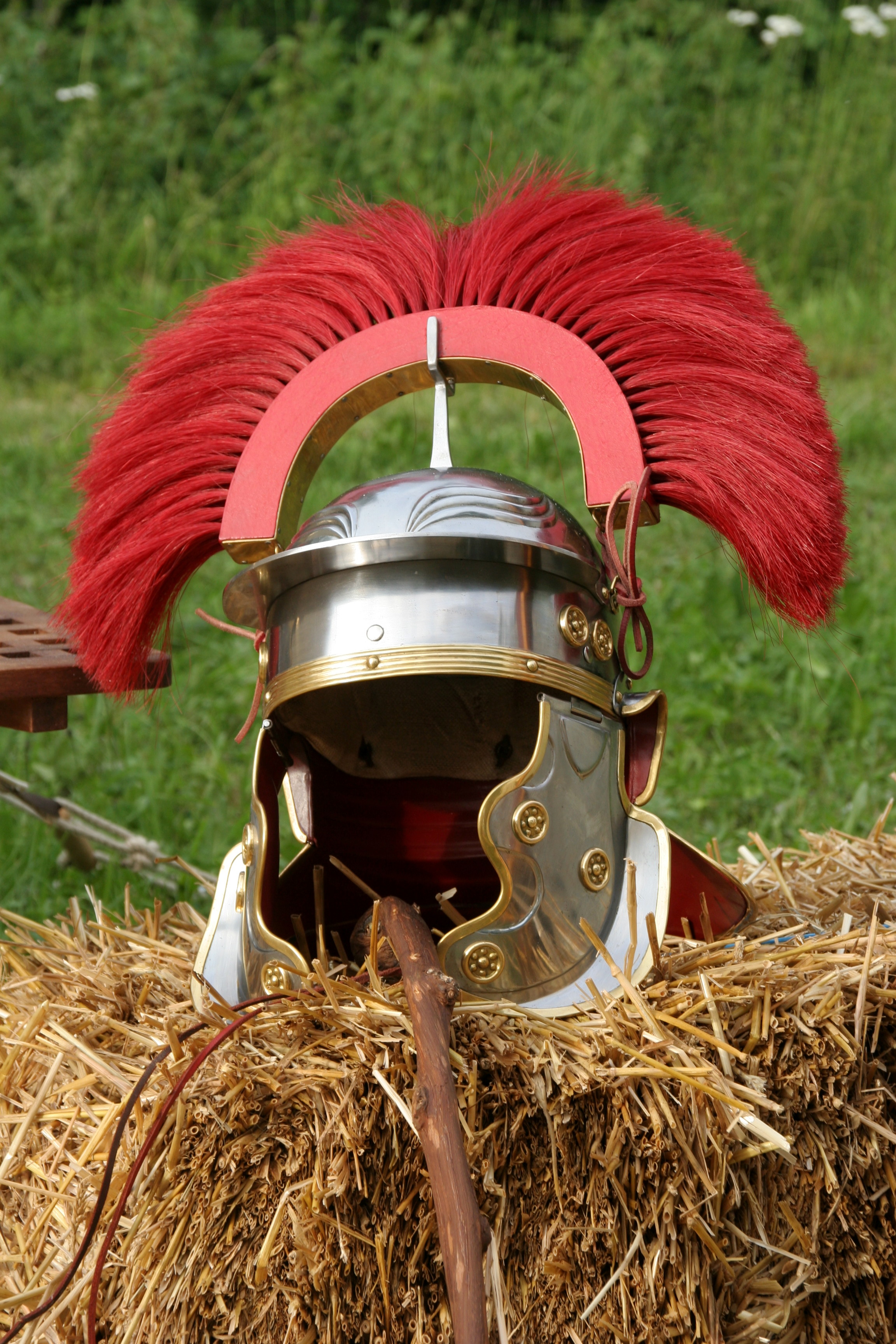 Ephesians 6
17 	Take the helmet of salvation and the sword of the Spirit, which is the word of God.
Romans 8:38-39: “For I am convinced that neither death nor life, neither angels nor demons, neither the present nor the future, nor any powers, neither height nor depth, nor anything else in all creation, will be able to separate us from the love of God that is in Christ Jesus our Lord.”
Ephesians 6
17 	Take the helmet of salvation and the sword of the Spirit, which is the word of God.
This piece of armor is not only defensive; it is also offensive.
Ephesians 6
17 	Take the helmet of salvation and the sword of the Spirit, which is the word of God. 
18	And pray in the Spirit on all occasions with all kinds of prayers and requests. With this in mind, be alert and always keep on praying for all the Lord’s people. 
19	Pray also for me, that whenever I speak, words may be given me so that I will fearlessly make known the mystery of the gospel.
Ephesians 6
17 	Take the helmet of salvation and the sword of the Spirit, which is the word of God. 
18	And pray in the Spirit on all occasions with all kinds of prayers and requests. With this in mind, be alert and always keep on praying for all the Lord’s people. 
19	Pray also for me, that whenever I speak, words may be given me so that I will fearlessly make known the mystery of the gospel.
Ephesians 6
21 	Tychicus, the dear brother and faithful servant in the Lord, will tell you everything, so that you also may know how I am and what I am doing. 
22 	I am sending him to you for this very purpose, that you may know how we are, and that he may encourage you.
Ephesians 6
23	Peace to the brothers and sisters, and love with faith from God the Father and the Lord Jesus Christ.
24 	Grace to all who love our Lord Jesus Christ with an undying love.
EPHESIANS
THE BOOK OF